«От пещеры до небоскреба»Цель: Способствовать углублению знаний детей об истории жилища
Подготовила:
Е.М.Буянова
Сначала люди жили в пещерах
Потом они стали жить в шалаше
Кочевники строили переносные дома
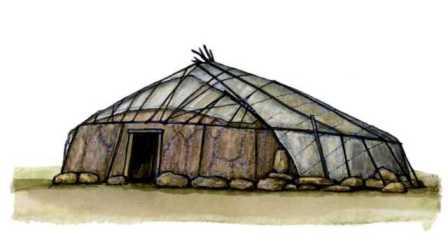 Недалеко от рек и леса строили деревянные дома
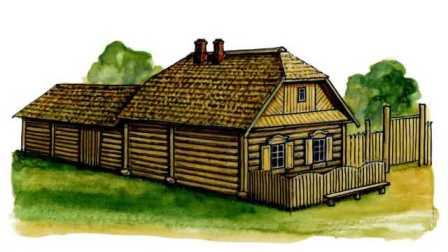 Во многоэтажном  доме живет много людей